Система оценки качества подготовки обучающихся.
28.04.2021 г.
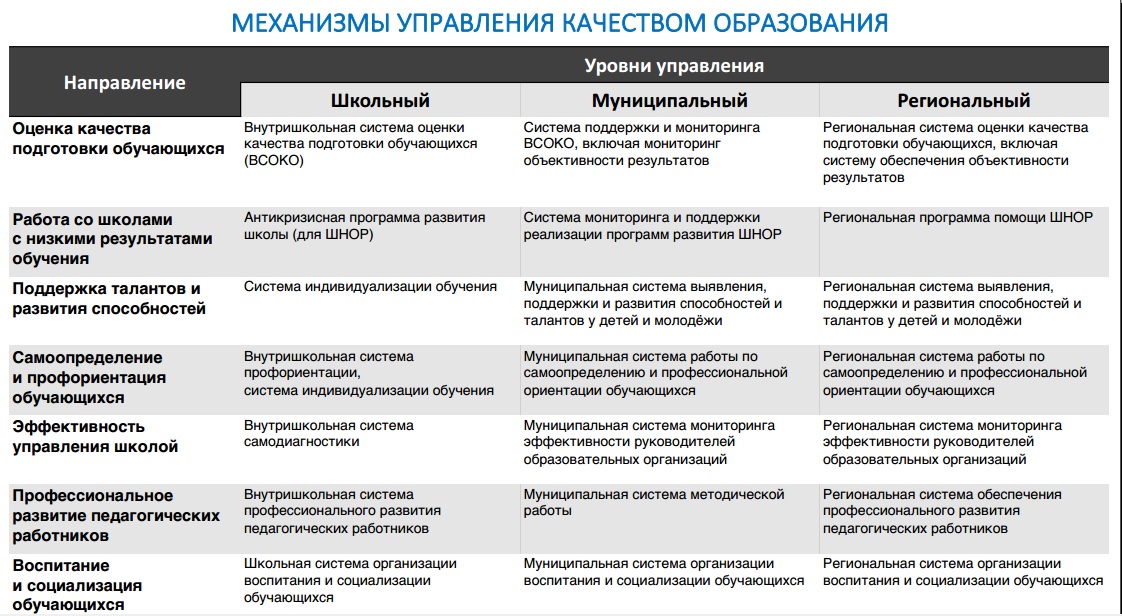 НПБ:
Региональный уровень:
- Концепции региональной оценки качества НОО в Красноярском крае;
- Комплекс мер по обеспечению объективности;
- Приказы о проведении ВПР;
- Справки об итогах ВПР.
Муниципальный уровень:
- «Положение о механизмах управления качеством образования» (или изменения в Программу развития, или изменения в Положении о мониторинге);
- Приказ о проведении ВПР;
- Муниципальная «Дорожная карта» по организации работы с результатами ВПР.
Школьный уровень:
- Положение о ШСОКО;
- Приказы о проведении ВПР;
- Школьная «Дорожная карта» по организации работы с результатами ВПР.
НПБ:
Региональный уровень:
- Концепции региональной оценки качества НОО в Красноярском крае;
- Комплекс мер по обеспечению объективности;
- Приказы о проведении КДР;
- Справки по итогам КДР (ЦОКО).
Муниципальный уровень:
 - «Положение о механизмах управления качеством образования» (или изменения в Программу развития, или изменения в Положении о мониторинге);
Приказ о проведении КДР. 
Школьный уровень:
Положение о ШСОКО;
Приказы о проведении КДР;
Данные по итогам КДР (ЦОКО).
НПБ:
Региональный уровень:
Концепция инклюзивного образования.
Муниципальный уровень:
 Модель развития инклюзивного образования.
Школьный уровень:
Приказ на утверждение АООП.
Школьная модель развития инклюзивного образования.
НПБ:
Региональный уровень:
- Комплекс мер по обеспечению объективности;
Приказы о проведении ВПР;
Справки об итогах ВПР.
 Муниципальный уровень:
- приказы о проведении ВПР и муниципальные регламенты проведения ВПР, КДР, учитывающие необходимость обеспечения объективности как при проведении процедур, так и при проверке.
Школьный уровень:
Положение о ШСОКО;
Приказы о проведении ВПР; 
Данные от ЦОКО по итогам ВПР.
НПБ:
Приказы об утверждении регламентов проведения этапов ВсОШ на разных уровнях, обозначены фамилии независимых наблюдателей.